介绍慧灯禅修
2022年
北京	：9月10日（星期六 上午 9:30 点）
温哥华	：9月  9日 （星期五 晚上 6:30 点）
内容
学佛的目的
慧灯禅修
第三册（四外加行）学修总述
01
02
03
04
目标 | 方法 | 菩提心
三个级别 | 考试 | 侧重点
条件 | 如何学修 | 资料
思考题
学佛的目的
目标 | 方法 | 菩提心
为什么学佛？
建立正确的三观
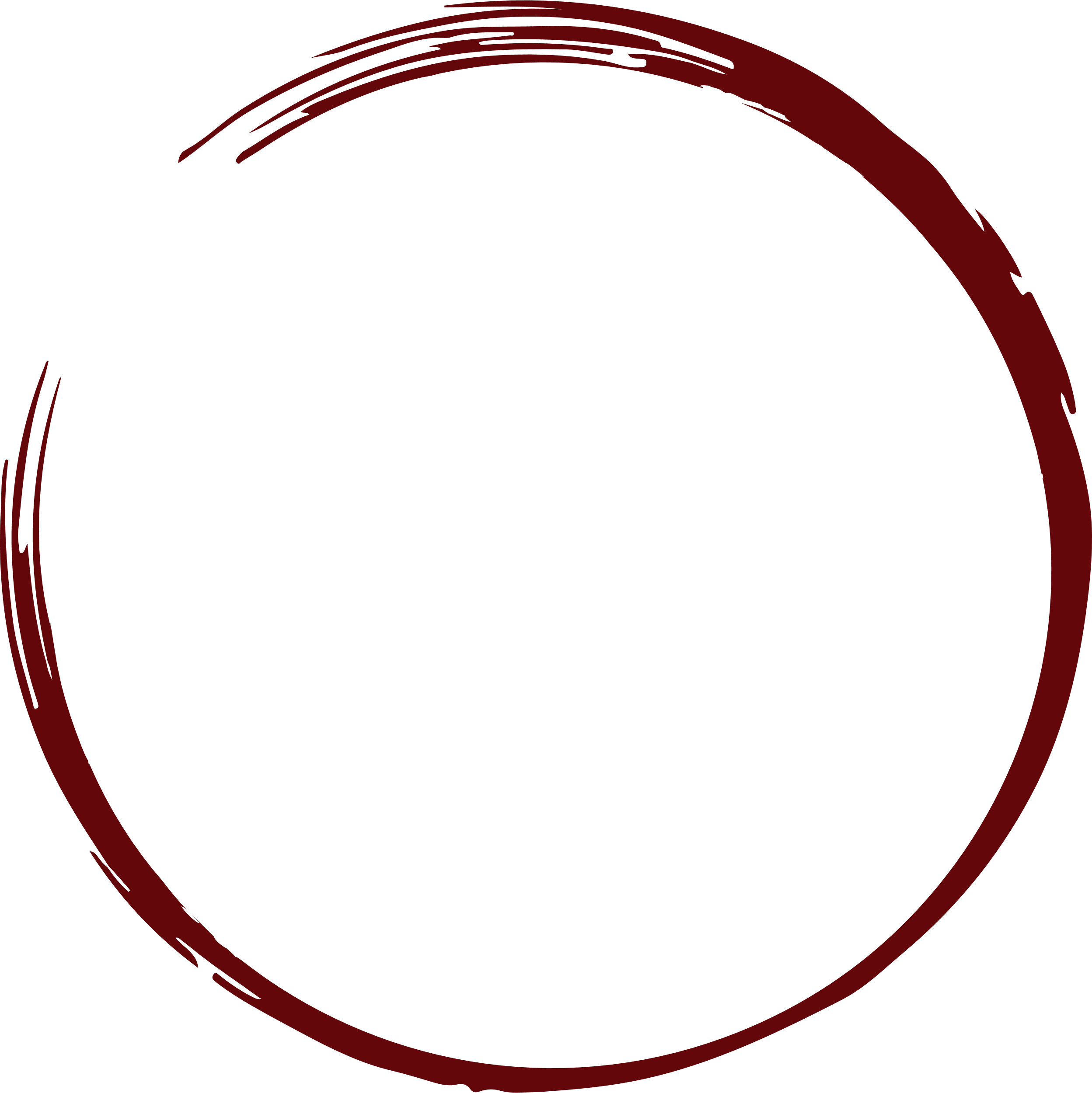 以佛的智慧来纠正错误的人生方向
世俗教育
佛的教育
学佛的功德、利益
属于技术、知识方面的教育
对境是现实生活，赚钱、消费等
局限在感官范围内
因而无法看到生命、世界的真相/本质
跟佛法比较起来，透过感官来理解生命就像只用肉眼看世界，只能看到粗浅的表面
由感官而建立的三观是错误的         错误的人生方向
修行是从源头（心）作改变
我们是否感觉幸福是由心而非金钱/地位/权力决定的
让我们活得更充实，更有意义
为了超越来世和今生； 不是为了来世而放弃今生
超越、突破感官的局限
学习佛的智慧才能改变错误的三观 （以金钱/地位/权力来衡量幸福与痛苦）
了解自己是什么
生从何来，死往哪去
认识生命和世界的真相
工作、生活的方式和态度不样         结果不一样
学佛的目标和方法
为了度化一切众生而发誓成佛。
发愿
菩提心
闻思
1. 心愿
2. 学佛的基础、出发点
3. 闻思
4. 修行
5. 自己先成佛
6. 终极目标
修行
为了度化/帮助/利益一切众生
学习、修行、行持任何善法要以菩提心来摄持，才是大乘佛法
深入学习、了解佛的智慧
将所学的融入于心 + 落实到生活中
自己成佛了，才有能力实现心愿
让一切众生成佛，他们才能拥有至高无上（绝对、永恒）的幸福
度己
度众生
菩提心（一）：放下自我
学佛的出发点和方式
自重他轻
自轻他重
疑惑/顾虑
心系众生，自利利他
“学佛”出发点和方式
方式：烧香、拜佛
目的：求自身的健康/长寿/发财
做什么都是先考虑自己，甚至会为了自己的利益去伤害别的众生
方式：闻思修行
目的：为了让一切众生获得究竟的幸福安乐
真诚地利益他人，没有为自己谋取利益的想法
如果帮助别人，那自己的事怎么办？
只要放下自我，真实地为利益他人而努力、奉献，最终的受益者是自己。
众生
我
大乘佛法
世俗法
众生
我
众生
我
菩提心（二）：从无到有
修行
修行
有
有
无
造作菩提心
慈悲心
无伪菩提心
勉强
造作
虚假
被动
菩提心的基础
菩提心更伟大、殊胜
积极
标准
真实
主动
真实无伪的菩提心
大多数人需要通过修行才会生起真实无伪的菩提心。未经修行而有的利他心，通常是慈悲心。
慈悲心是菩提心的基础， 但离菩提心还是有相当大的距离。
菩提心（三）：谁是菩萨？
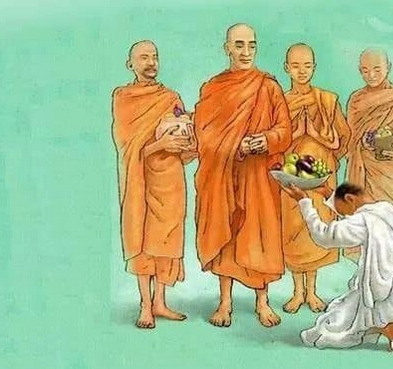 菩提心
慧灯禅修
三个级别 | 侧重点 | 考试
三个级别
慧灯禅修
四加行、五加行
禅定
空性、无我
修《慧灯之光》里的禅修方法
禅：调整心态的方法
十多种不同修法
解决现代人精神上的问题（浮躁，空虚，孤独，焦虑，抑郁）
目的：让心静下来，减少杂念
禅修：没有思维
中观，禅宗，密宗（大手印，部分大圆满）
目的：证悟，明心见性
禅修：超越有无思维
如同小学课程
目的：出离心 +菩提心
禅修：有思维*
初级
中级
高级
*为了树立新的人生目标
禅是调整心态的方法。
佛知道境由心转，所以如果想改变对境，就要从心（源头）下手。
证悟时就是明心见性，即明了世界是心的反射、投影，而所有的一切痛苦是由自身的无明所造。我们的心就是一切的主宰，所以能调服自心即可破除无明。明白了这一点，就不需要感到痛苦/悲伤/空虚/焦虑。这时就可以开启一个积极、乐观、有意义的人生。这时候才真正能够帮助众生。
心所释放出来的力量会感召等同能量的对境。

这也是为什么轮回对凡夫而言是痛苦的，但对佛和一地以上的菩萨来说，他们不会感觉轮回是痛苦的。
为什么要禅修？
考试方式
考题一：学佛后放下了什么？
例如：有没有放下内在不好的情绪和烦恼？
侧重点：实修
不强调背书、书面考试
着重于实践，从理论落实到生活
虽然听了很多佛经会累积一些功德和善根，如果内心没有任何改变，考试等于得零分

最低目标： 深深地体会到
解脱、成就、成佛是这一生中最重要的事情
有使命感
达到以上最低目标才算是有出离心，才开始走上解脱道
考题二：学佛后改变了什么？
例如：三观有没有改变？
考题三：学佛后获得了什么？
修心
例如：智慧有没有增上？有没有生起出离心、菩提心？
监考：自己
内心有没有任何变化，是变得更光明还是更晦暗了，只有自己最清楚。
第三册（四外加行）学修总述
条件 | 如何学修 | 资料
第三册（四外加行）学修总述
需要具备哪些条件？
如何学修？
(1) 圆满完成前两册教材的学习，个人出勤率达到70%。
(2) 完成十万遍莲师心咒或莲师金刚七句祈祷文。

上师曾说：“修与不修、解脱与否，还是要看自己。佛也说过，‘吾为汝说解脱道，当知解脱依自己。’如果没有佛和善知识，我们不会知道解脱的方法，一旦方法清楚了，就全要靠自己。”
（1）四外加行的自修总要求是625小时，如每日坐上观修1小时，则约1年9个月完成。

（2）进入第三册（四外加行）阶段，请严格按照上师教言进行实修，应当反复闻思上师教言，做好个人预习、课程学修和坐上观修。
01
02
学修所用资料有哪些？
注意：
必修资料在学修时学习，辅助参考资料是自学内容，不在学修时学习。

学修时以上师开示视频及指定资料为准，学修时间不要学习、讨论其他法师或居士对于慧灯之光内容的分析解读。
（1）必修资料
①视频：慧灯禅修课1—20。
②图书：《慧灯禅修课教材三》。
③图书：《大圆满前行引导文》，又名《大圆满前行 普贤上师言教》（华智仁波切著，索达吉堪布译）。
（2）辅助参考资料
①图书：《前行备忘录》（阿琼堪布著，索达吉堪布译）。
②图书： 《菩提道次第广论》（宗喀巴大师著）。
03
思考题
思考题
思考题 1
思考题 3
思考题 2
思考题 4
思考题 5
正确的学佛动机和方式是什么？
怎么辨别什么人是菩萨呢？
为什么上师将考试规形式划成三个问题呢？
正确的学佛动机和方式是什么？
为什么菩萨能超越轮回而不出轮会呢？
串讲圆满